Nivelación de Matemáticas  para Ingeniería
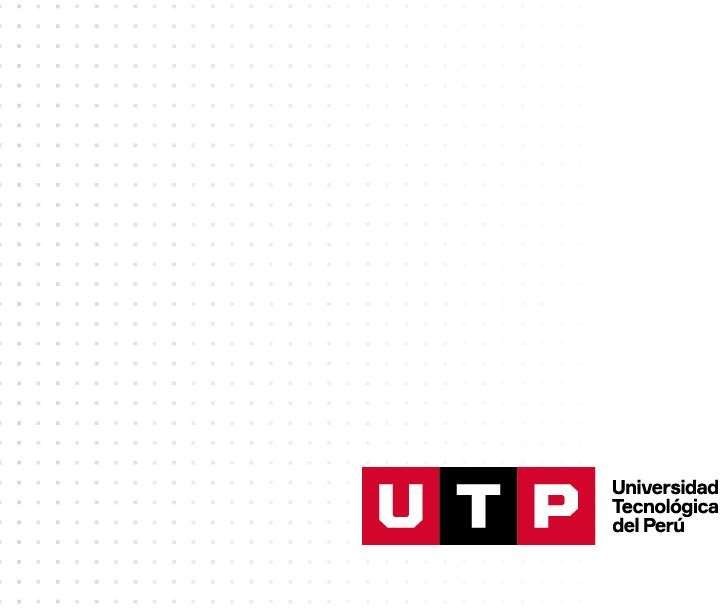 TERMINO ALGEBRAICO Y  POLINOMIOS ESPECIALES
POLINOMIO - GRADOS	DE UN	POLINOMIO
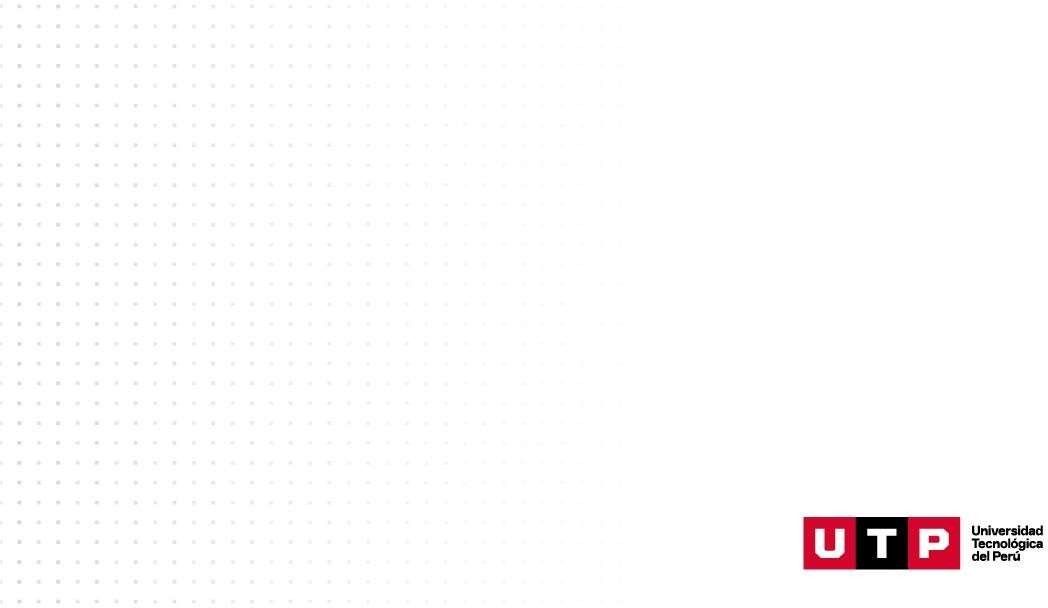 LOGRO DE LA SESIÓN
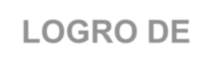 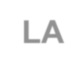 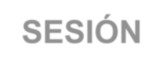 Al	finalizar	la	sesión	de	aprendizaje	el
alumno reconoce los polinomios y aplica sus  propiedades sin dificultad, en la resolución  de problemas.
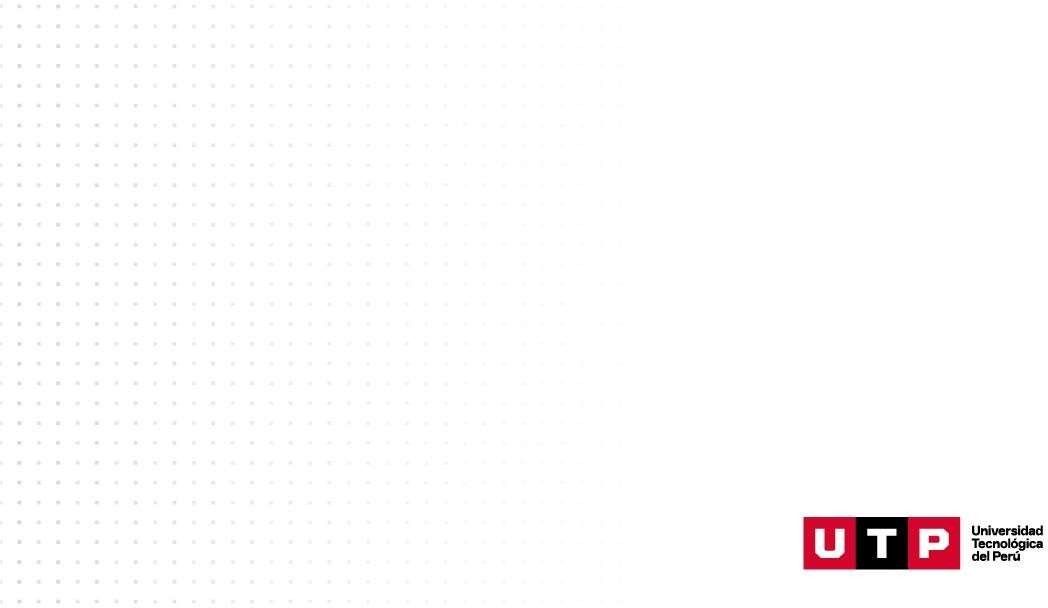 ESQUEMA DE LA UNIDAD
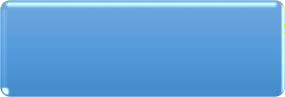 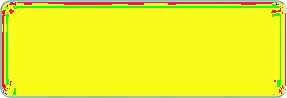 TERMINO ALGEBRAICO  Y POLINOMIOS  ESPECIALES
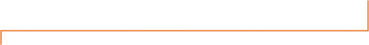 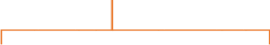 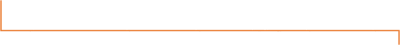 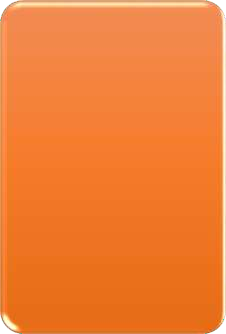 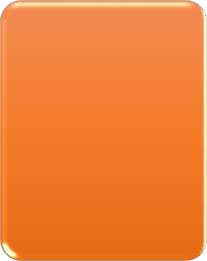 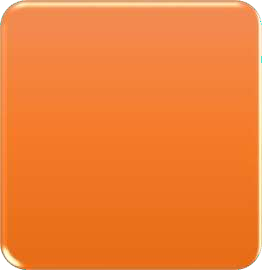 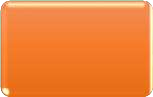 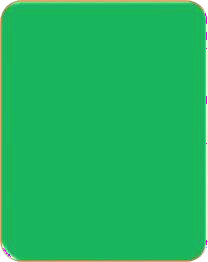 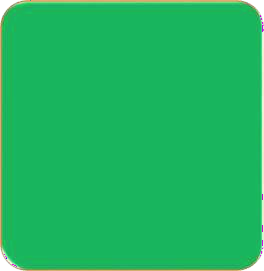 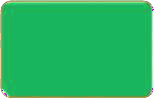 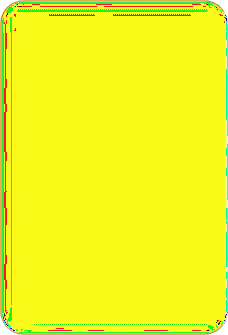 Polinomios
Valor  numérico:
Sumatorias
Polinomios especiales
Termino algebraico
-Definición
-Casos de polinomios
-Valor numérico
-Cambio de variable
-Grados de un  polinomio
-Polinomio ordenado
-Polinomio completo
-Polinomio homogéneo
-Polinomio idéntico
-Polinomio idénticamente  nulo
-Propiedades
-Expresión algebraica
-Término algebraico
-Términos semejantes
-Reducción de términos  semejantes
-Monomios
-Grado de un monomio
-Propiedad
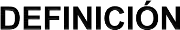 Un polinomio es una expresión algebraica racional entera, es decir,
los exponentes de sus variables son números enteros positivos.

Además, un polinomio es la suma o diferencia de monomios.
Ejemplos:
P(x) = 3x4 +2x3 – x2 + 8x +10
Q(x;y) = 5xy3 +10x
R(x;y;z) = 2y4z+ 2x3 – xy2 + 8xz + z
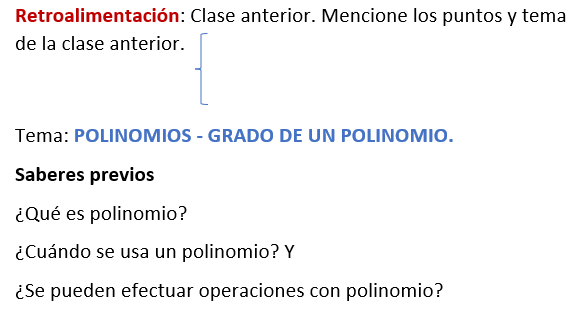 UTILIDAD-IMPORTANCIA
Los polinomios sirven para representar en forma simple diversas expresiones y poder operar con facilidad en forma abreviada.
El uso de los polinomios esta presente en muchas ramas del conocimiento humano donde su uso lo requiera.
Los polinomios son una combinación de varios términos que pueden sumarse, restarse o multiplicar, pero no divididos. Son una de las operaciones algebraicas básicas, y muchos estudiantes de álgebra pueden preguntarse por qué tienen que molestarse en aprender acerca de ellos. Mientras los polinomios están en aplicaciones sofisticadas, también tienen muchos usos en la vida cotidiana: 
Planeamiento financiero: planificación de gastos
Construcción o planeamiento de materiales: cálculo de materiales, áreas de construcción.
Física, Química, Biología, Estadística: para calcular elementos magnitudes, comportamientos, crecimiento poblacional….
¿Cómo calcular el crecimiento de una población de bacterias?
y = C (1 + r) t, donde C es la cantidad inicial o número, r es la tasa de crecimiento (por ejemplo, una tasa de crecimiento del 2% significa r = 0.02), y t es el tiempo transcurrido.
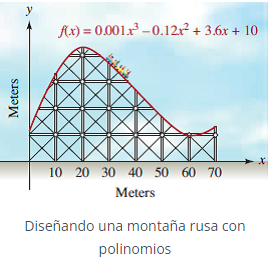 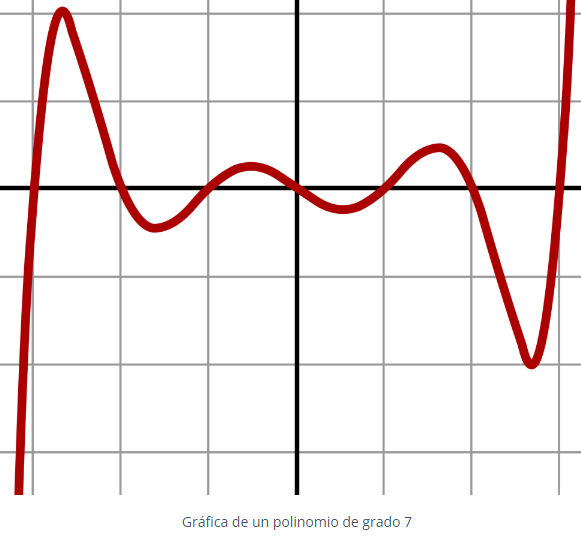 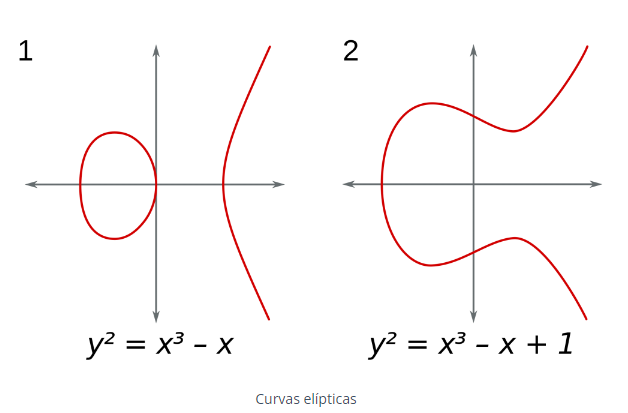 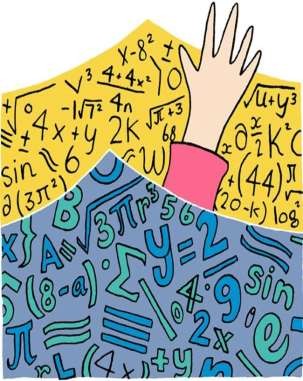 1)	2x + 3y4
BINOMIOS
2)	-4a2b – b2c
3)	6x2 - 3x + 8
4)	-x2yz + 3y - 5
TRINOMIOS
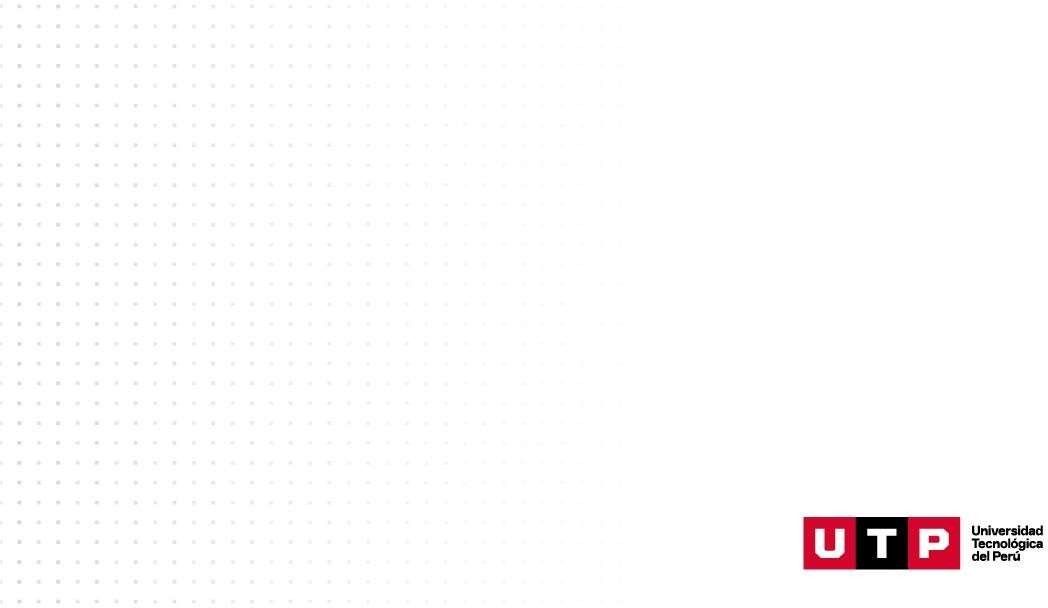 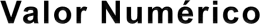 El valor numérico de un polinomio, es el número que se obtiene al sustituir las  variables por números.
Ejemplos:
1. Valor numérico de: P(x)= 𝟑𝒙𝟐 − 𝟓𝒙 + 𝟔 𝒑𝒂𝒓𝒂 𝒙 = -2:  P(-2)= 𝟑(-𝟐)𝟐 - 𝟓	-	-𝟐	+ 𝟔
P(-2)= 12+10+6=28

2. Sea M(x,y)= 2𝒙𝟐𝒚 + 𝟓𝒙𝒚𝟐 − 𝒚𝟑 Calcular M(1;-3)
𝟏	𝟐	𝟐 -
𝟑
M(1;-3) = 2	-𝟑	+ 𝟓  𝟏	-𝟑	-𝟑
M(1;-3) =	- 6 + 45 + 27 = 66
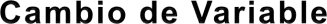 El	cambio de variable	al	igual que	el	valor	numérico, es el	resultante de
reemplazar una variable en el polinomio.
Ejemplo:
Si: P(x) = 3x+1 y P(2n) = 4, calcular “n”
Esto quiere decir que cuando x=2n, entonces P(x) = 4
∴ P(2n) = 4
Reemplazando en P(x):
3(2n)+1 = 4
6n = 3
n = 1/2
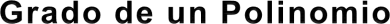 Grado relativo con respecto a una variable (G.R.)
(mayor exponente de la variable)
P(x; y;z) 81x3 y5 z6	 20x4 yz8
GR(x)= 4 GR(y)= 5	GR(z)=8
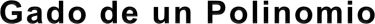 Grado absoluto de un polinomio (G.A.)
(mayor grado absoluto de los términos)
P(x; y) = 8x7y3
GA = 10
– 3x4y4	+ 6xy2
GA = 8
GA = 3
GA = 10
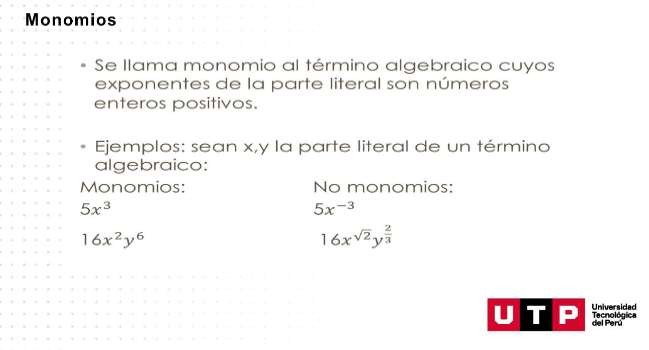 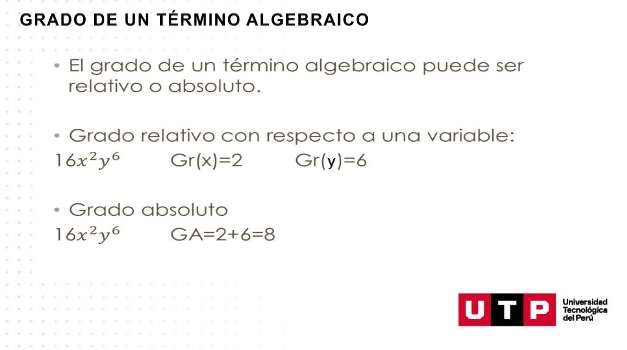 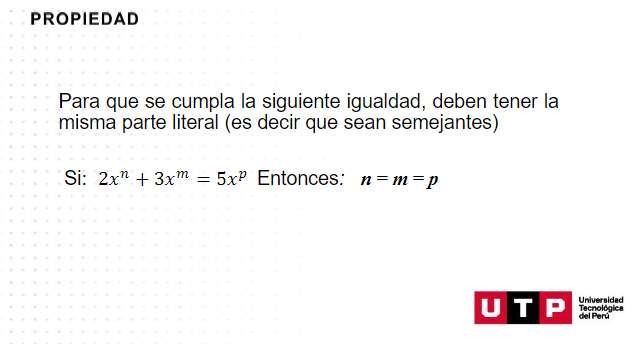 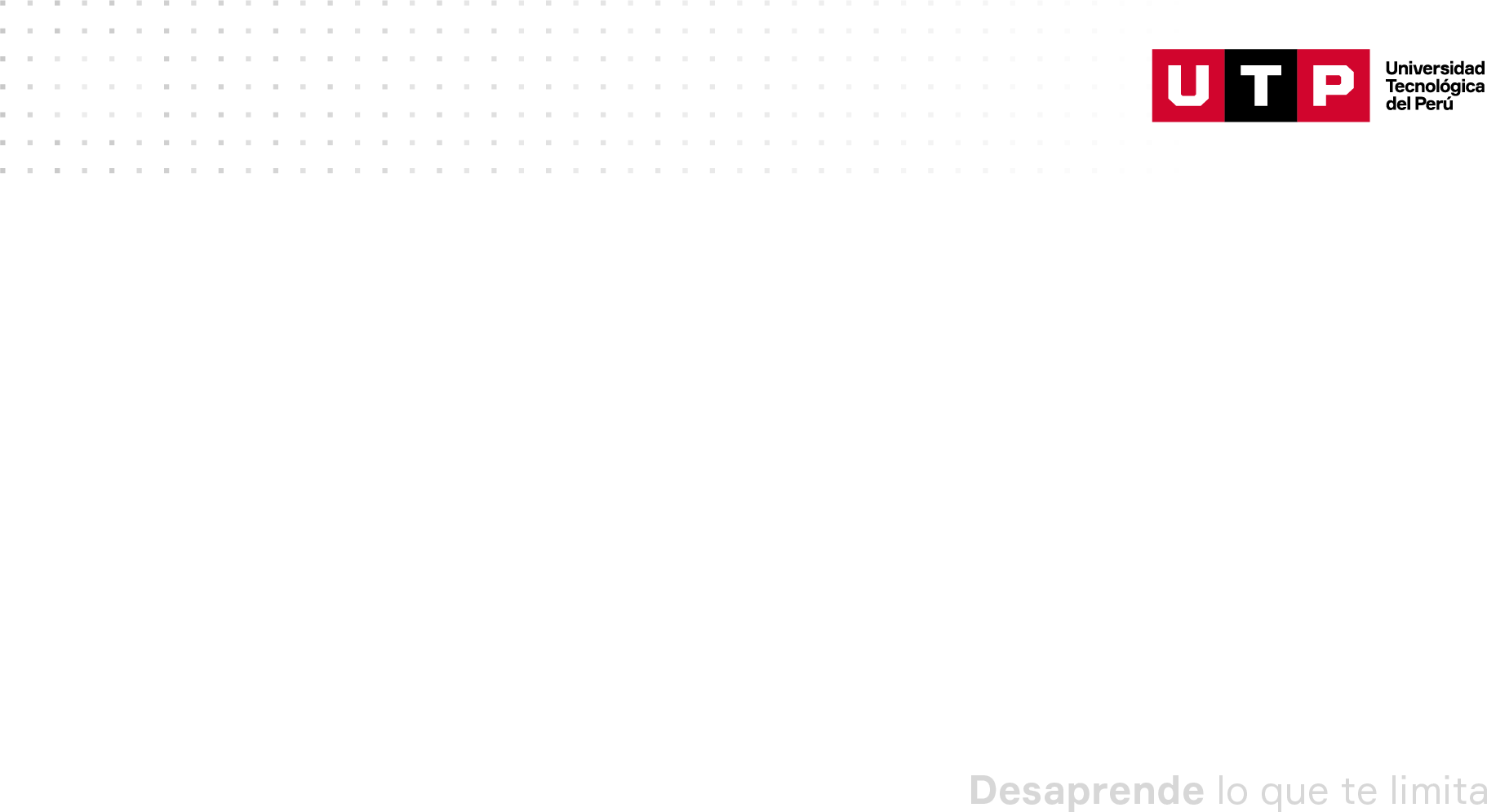 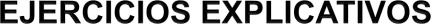 2	2
+ 3𝑥	𝑦 + 𝑥𝑦	Calcular el Grado Absoluto del polinomio
3
1.	Si: 𝑃(𝑥, 𝑦) = 5𝑥
y el grado relativo de “x” e “y”
Hallamos el grado absoluto del polinomio, para ellos hallamos el grado de cada  monomio que lo compone:
Solución:
𝑃(𝑥, 𝑦) = 5𝑥	+ 3 x𝑦 +	𝑥𝑦
1+2=3
3	2	2
3
2+1=3
El mayor valor, será el grado absoluto, en este caso todos son iguales,
P = 𝟑
entonces: 𝑮. 𝑨.
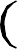 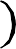 Para hallar el grado relativo de “x” e “y”, debemos hallar el mayor exponente de  ambos en todos los términos:
3	2
5 𝑥 +	3 x𝑦 + 𝑥 𝑦
2
𝑃(𝑥, 𝑦) =
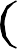 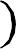 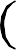 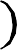 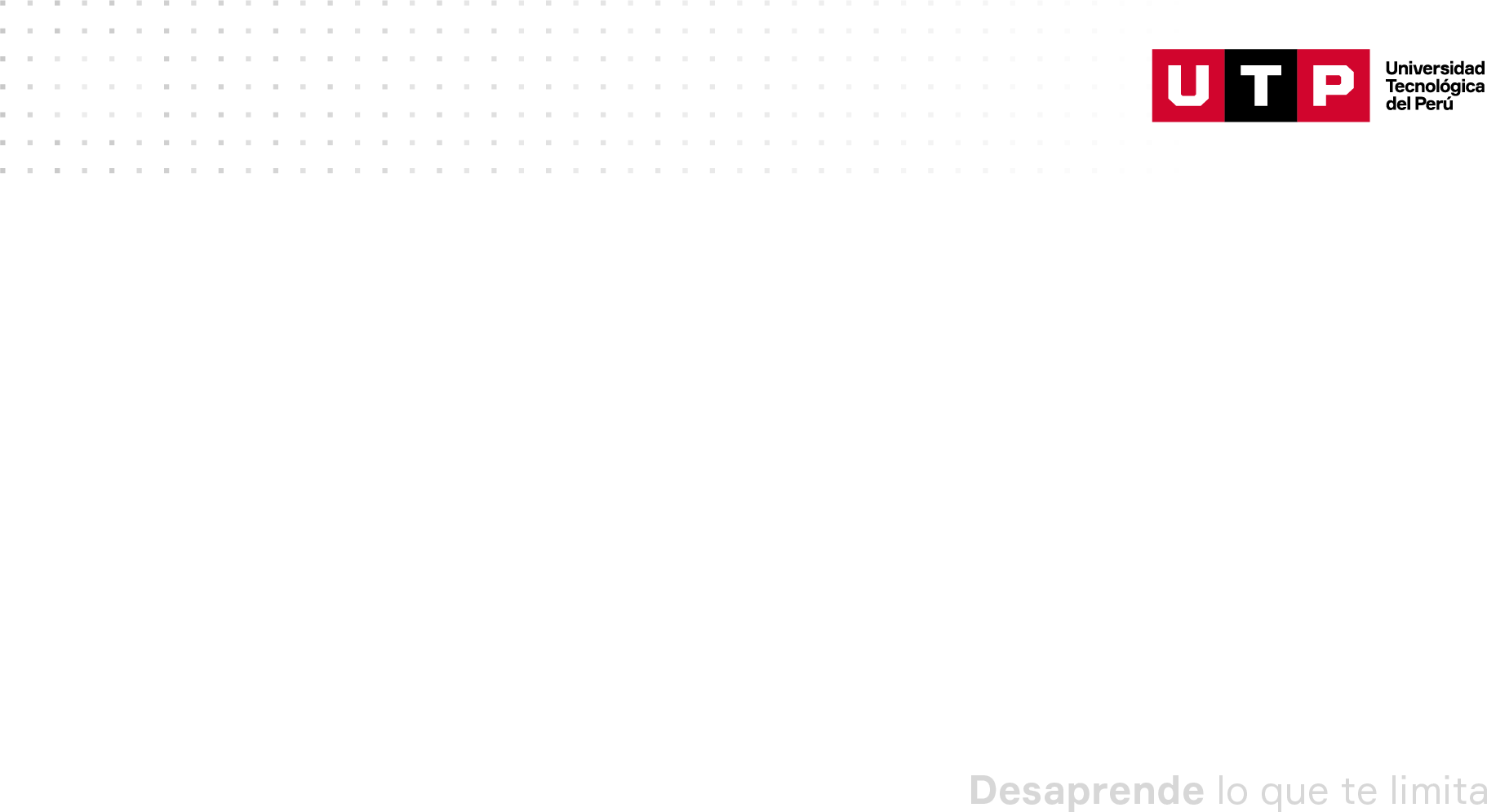 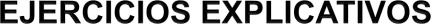 2	3	2
2. Si: 𝑃 𝑥, 𝑦	= 3𝑥	𝑥4 + 𝑦3	− 7𝑥 (𝑦5  − 𝑥) + 16𝑦	Calcular el Grado Absoluto del
polinomio y el grado relativo de “x” e “y”
Solución:
Primero reducimos el polinomio
6	3	4	2
𝑃 𝑥, 𝑦	= 3𝑥	+ 3𝑥2𝑦3  − 7𝑥 𝑦5 − 7𝑥	+ 16𝑦
Hallamos el grado absoluto del polinomio, para ellos hallamos el grado de cada monomio
que lo compone:
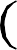 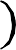 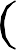 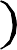 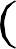 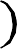 6	3
= 3𝑥	+ 3𝑥2𝑦3 − 7𝑥 𝑦5
6
4	2
− 7𝑥	+ 16𝑦
4	2
𝑃 𝑥, 𝑦
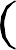 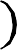 3+5=8
𝑮. 𝑨.	𝑷	= 𝟖
2+3=5
El mayor valor, será el grado absoluto, entonces:
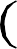 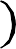 Para hallar el grado relativo de “x” e “y”, debemos hallar el mayor exponente de ambos en
6
3	4	2
+ 3𝑥2𝑦3 − 7𝑥 𝑦5 − 7𝑥	+ 161𝑦
𝑥 =0
𝑦 =2
dos los términos:	𝑃(𝑥, 𝑦) = 3𝑥
𝑥=4
𝑦 =0
𝑥=6
𝑦 =0
𝑥=2
𝑦 =3
𝑥=3
𝑦 =5
𝑮. 𝑹.
𝒙	= 𝟔
𝑮. 𝑹.	𝒚	= 𝟓
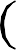 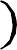 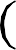 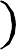 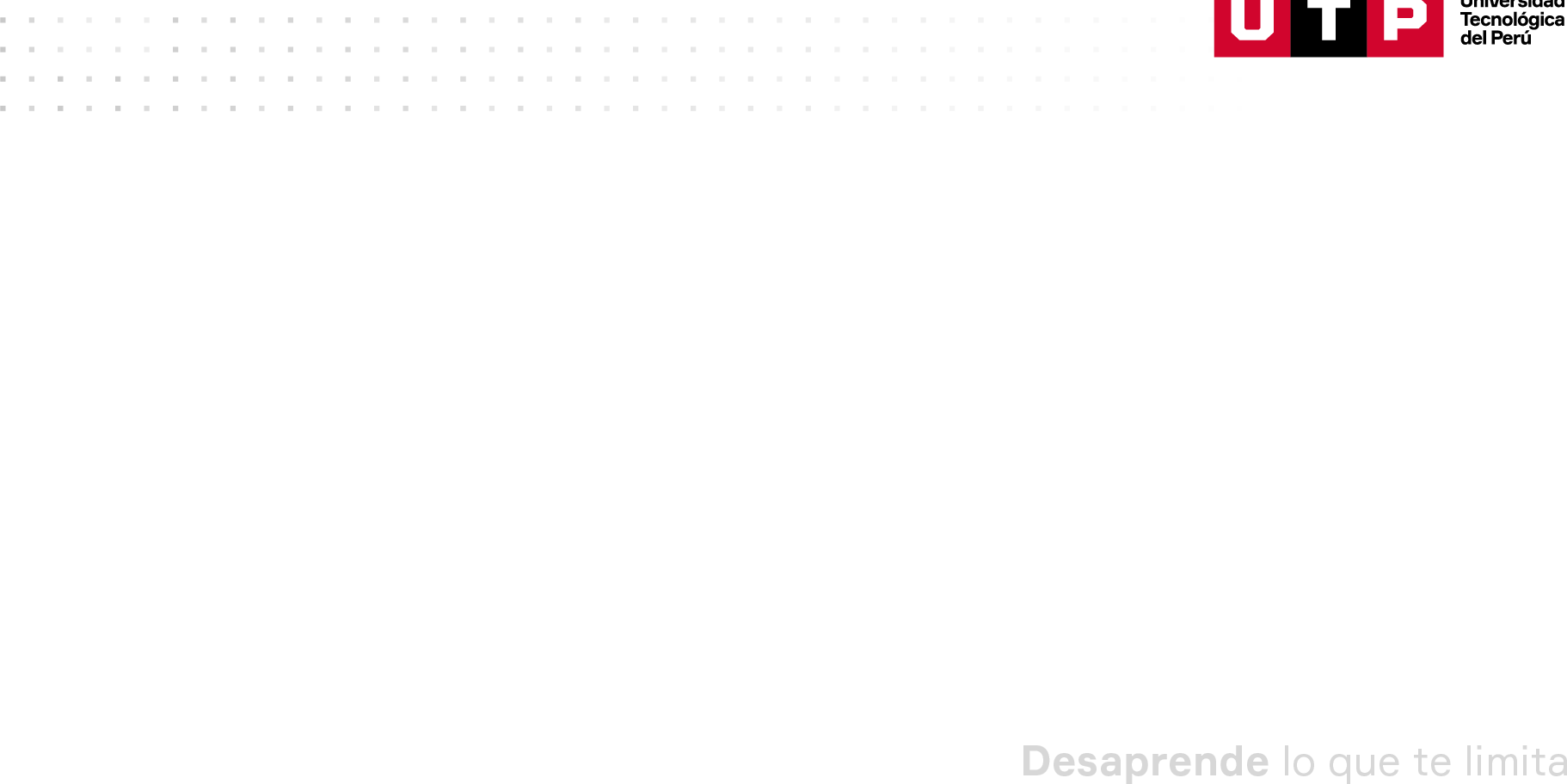 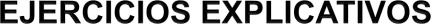 3. Si P(x)=3x+a, R(x)=2x-1 y P[R(3)]=20, calcula el valor de a.
Solución:
Calculando R(3)=2(5)-1=5
Luego:
𝑅(3) = 5
𝐴𝑠𝑖 𝑃	𝑅	3
= 𝑃(5)
𝑃(5) = 𝑎 + 15 =	20
= 𝑎= 20-15
a=5
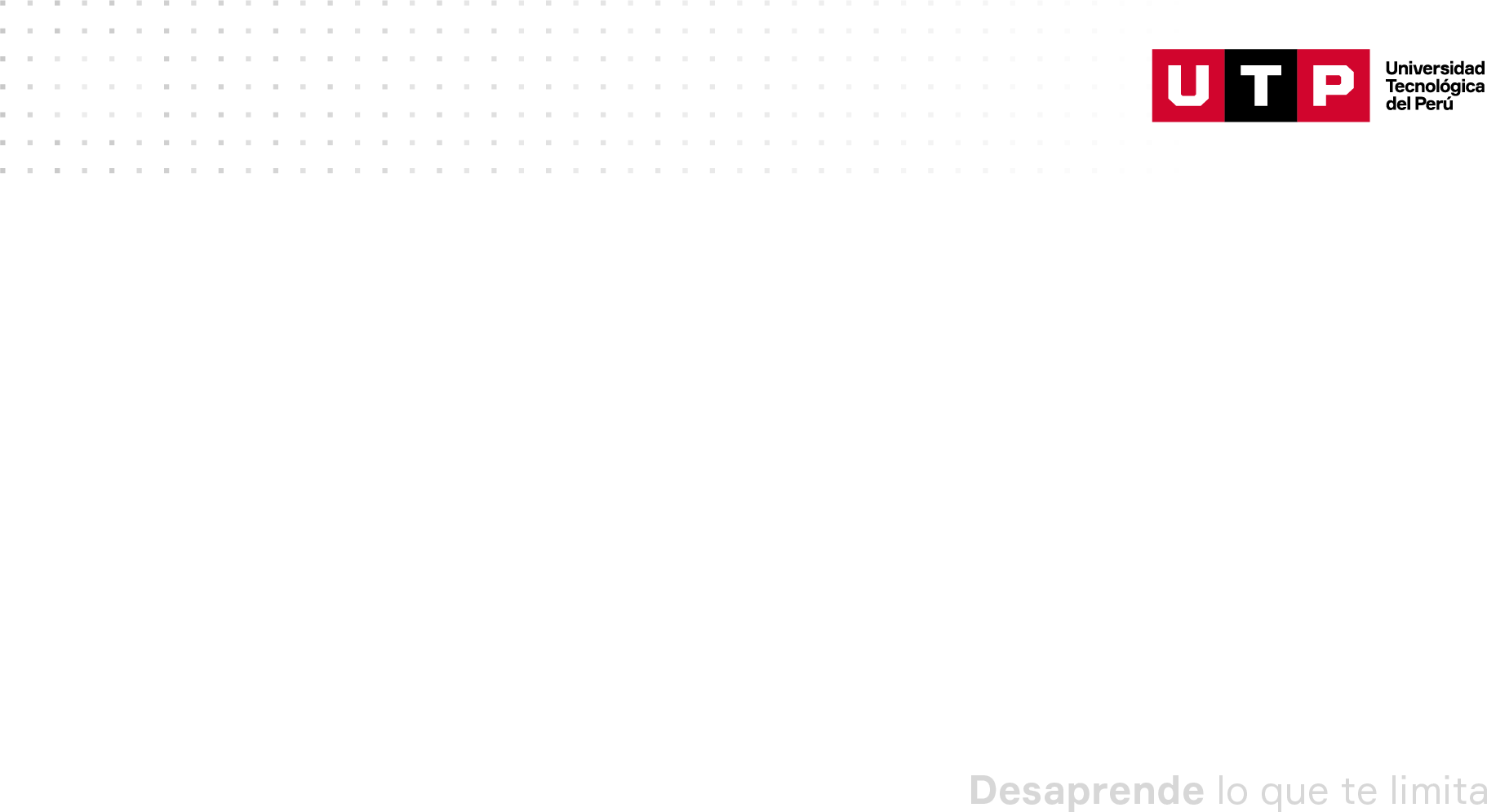 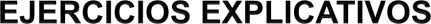 4. Si el ingreso total de una empresa está definido por P(x)=25x; y el costo total por CT(x)=CF+CV(x).  Además CT(x) es equivalente a Q(x)=1000+5x y se sabe que la ganancia total es GT(x)=P(x)-CT(x),  determinar la ganancia total (GT) cuando se venden 100 unidades
Solución:
Para	determinar	la	ganancia	total	se	debe	construir	la	ecuación	de
ganancia
Siendo ganancia total ingresos menos los costos totales,x representa el
número de unidades.
𝐺𝑇(𝑥) =
𝐺𝑇(𝑥) =
𝐺𝑇(𝑥)
evaluar 𝑥	=	100 𝑢𝑛𝑖𝑑𝑎𝑑𝑒𝑠;
𝐺𝑇(100)
25𝑥	−	(1000 + 5𝑥)
25𝑥	−	1000	−	5𝑥
=	20𝑥	− 1000
=	20(100)	− 1000
𝐺𝑇(100)	=	1000 unidades monetarias
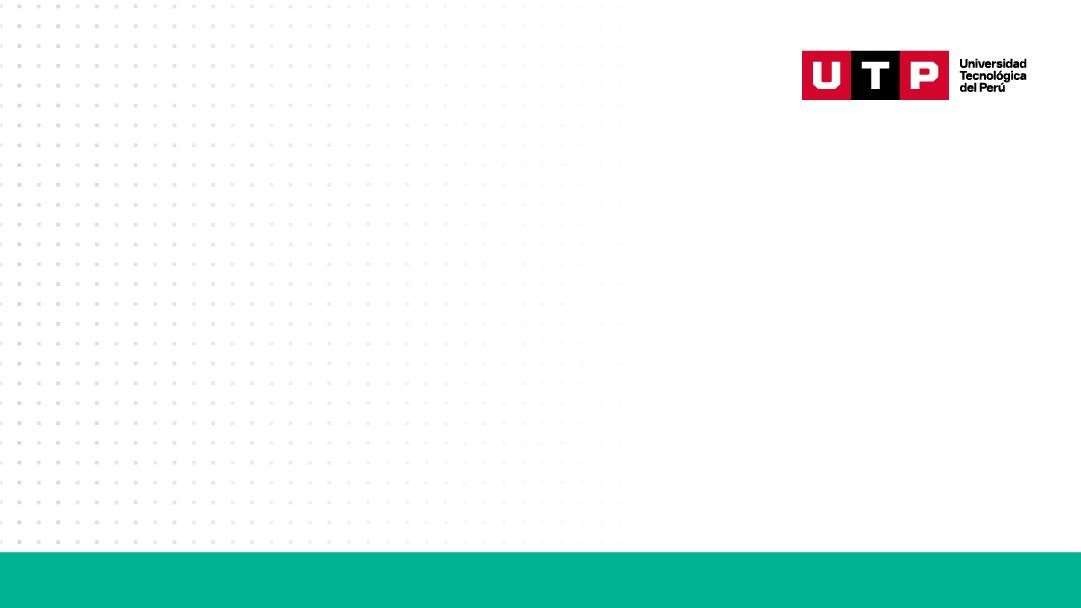 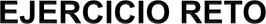 Determinar  GA(P) = 15
el	grado
relativo
de	“y”, si
P(x, y) = x3k-1yk	– 2x2k-3y2k	+ xk-3y3k
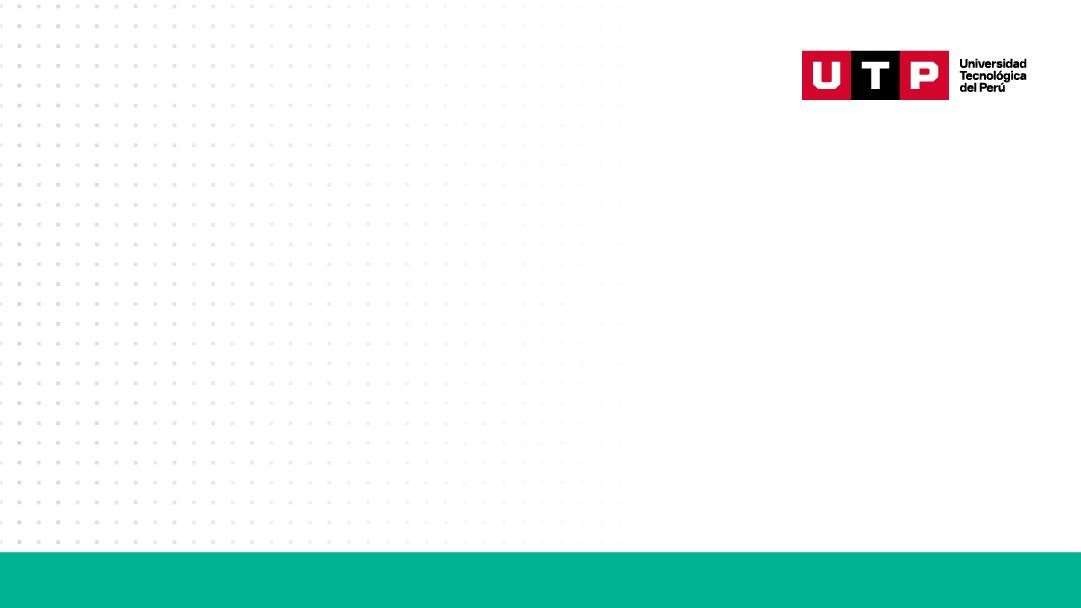 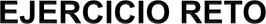 Si:
=	3x2	+	2x	–	5.
P(x)
Calcule:
E  P(2)  P[P(1)]
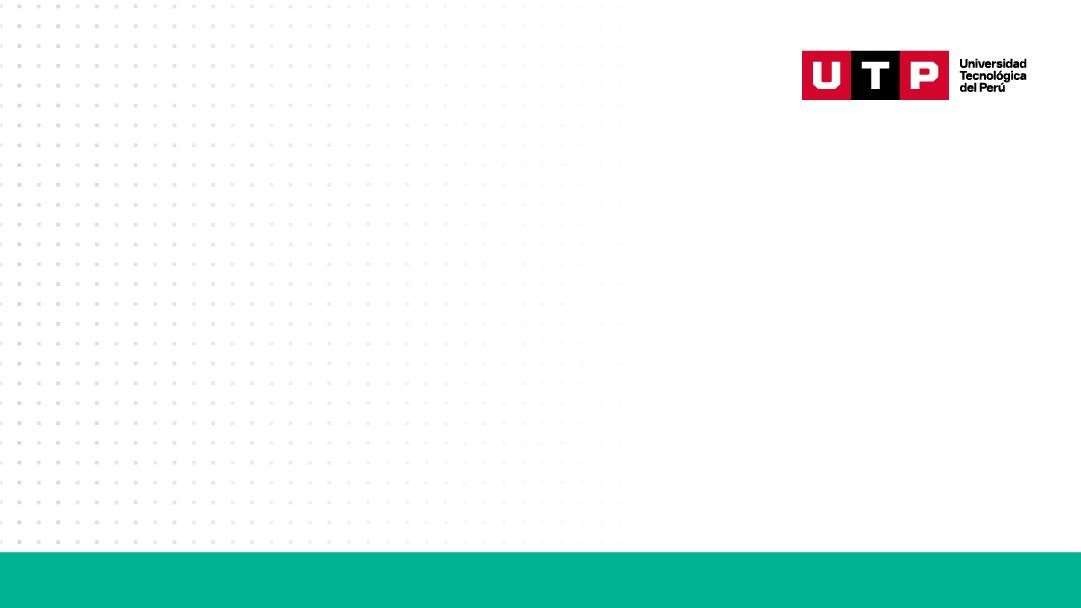 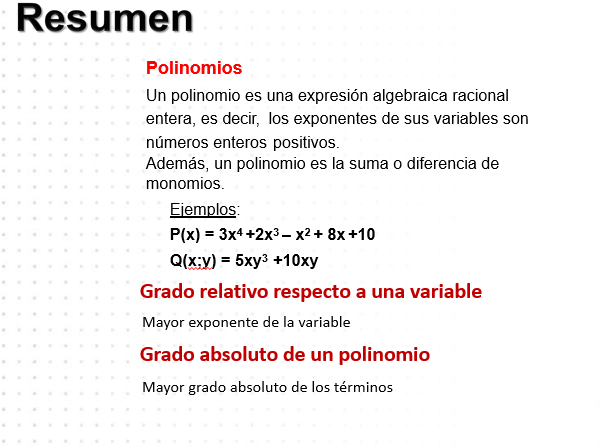 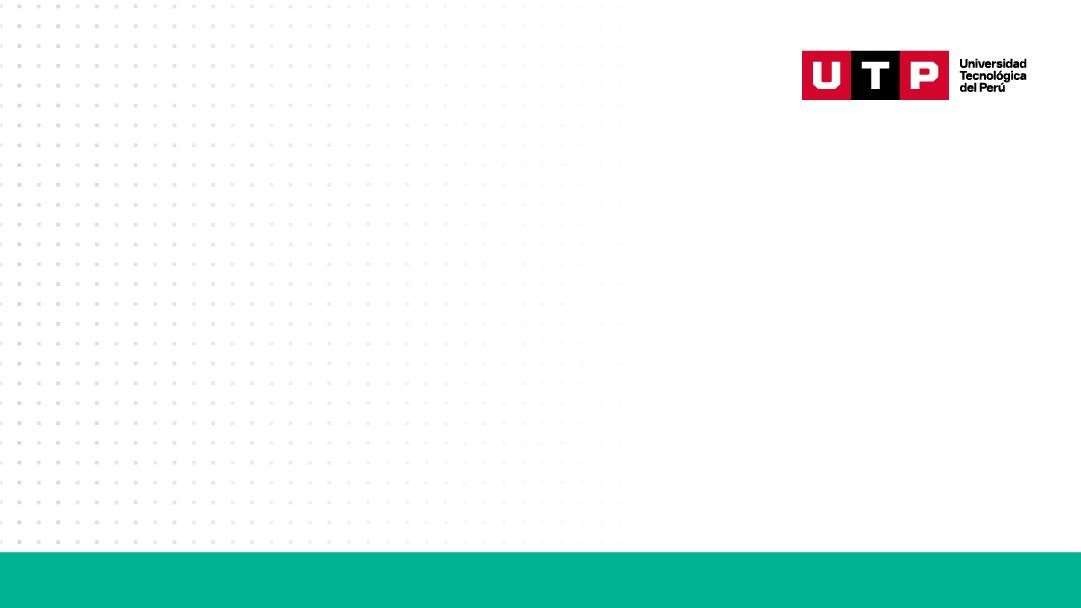 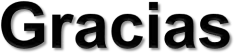 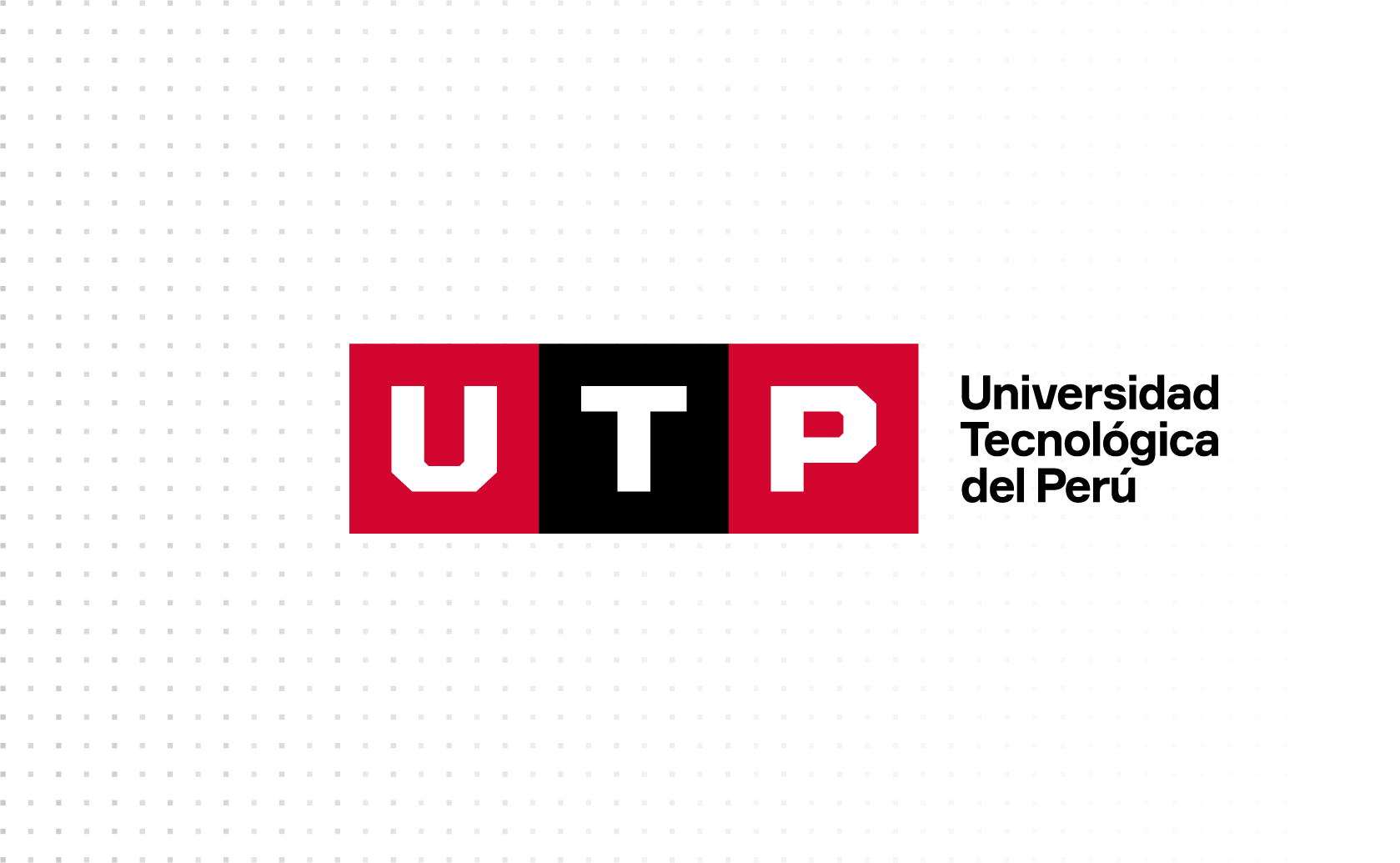